¿Quieres iniciarte en la lengua y la cultura árabe?O ¿quieres aprender más? ¡Es tu oportunidad!
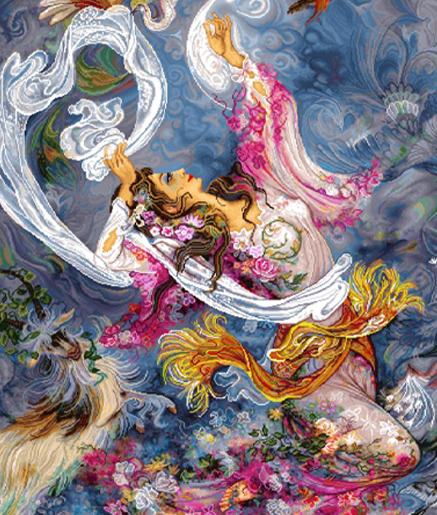 TALLER  DE 
DANZA ORIENTAL
con el
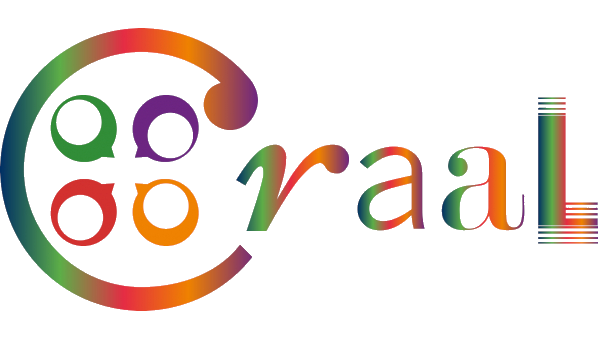 ¡Solo trae ropa y calzado cómodo, y un pañuelo!
Jueves, 8 de mayo
11- 13 h
Aula Audiovisuales Filología
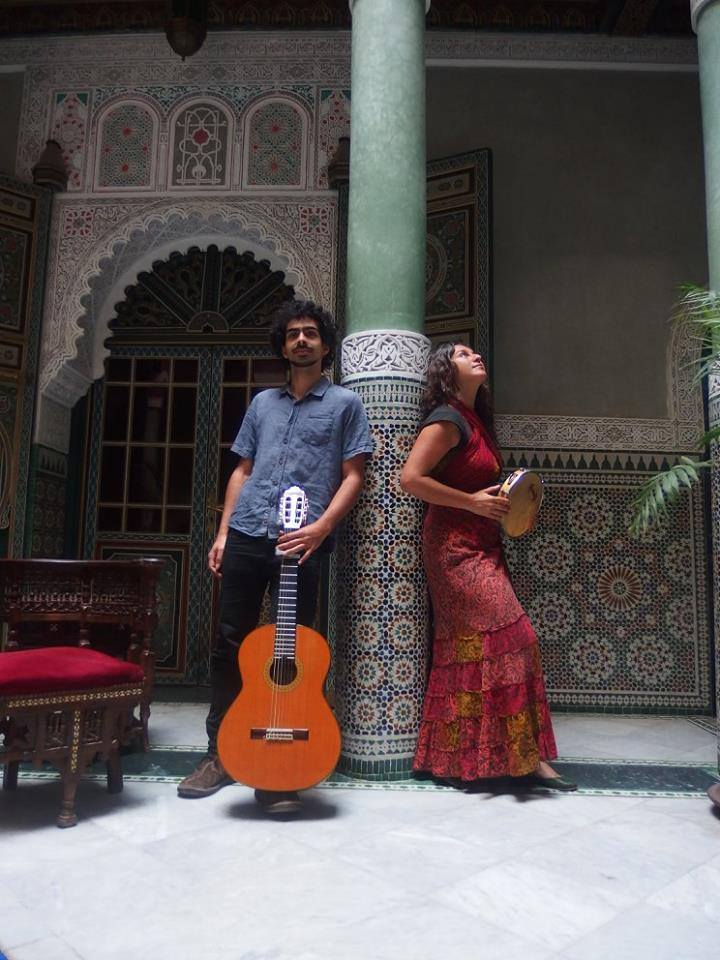 TALLER  DE 
DANZA ORIENTAL
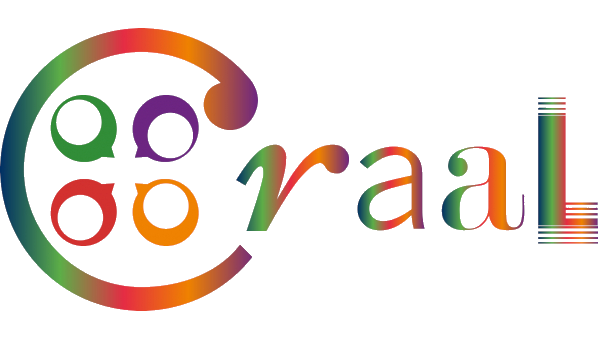 con el 
   y Paz Blanco
La sonrisa de Nefertiti
Jueves, 8 de mayo
11- 13 h
Aula Audiovisuales Filología
Más allá de los estereotipos
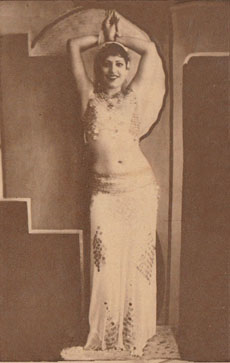 Danza árabe
Danza del vientre 
Danza popular
Danza oriental
الرَّقْص الْعَرَبِيّ
ø
الرَّقْص الشَّعْبِيّ
الرَّقْص الشَّرْقِيّ
Te lo cuenta Amani desde Líbano
Mary Yusef
Más allá de los estereotipos
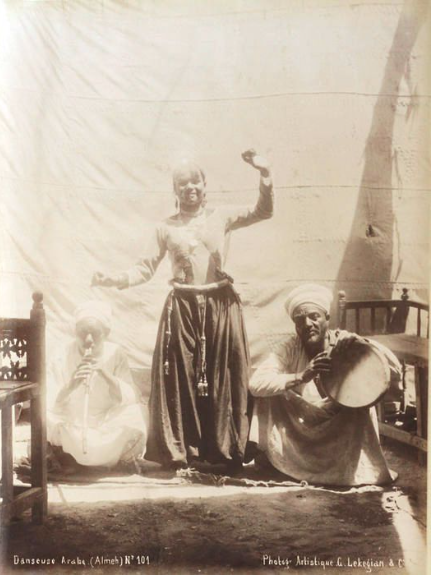 Daniel Lékégian. Danse du ventre (1894) (1859-1930)
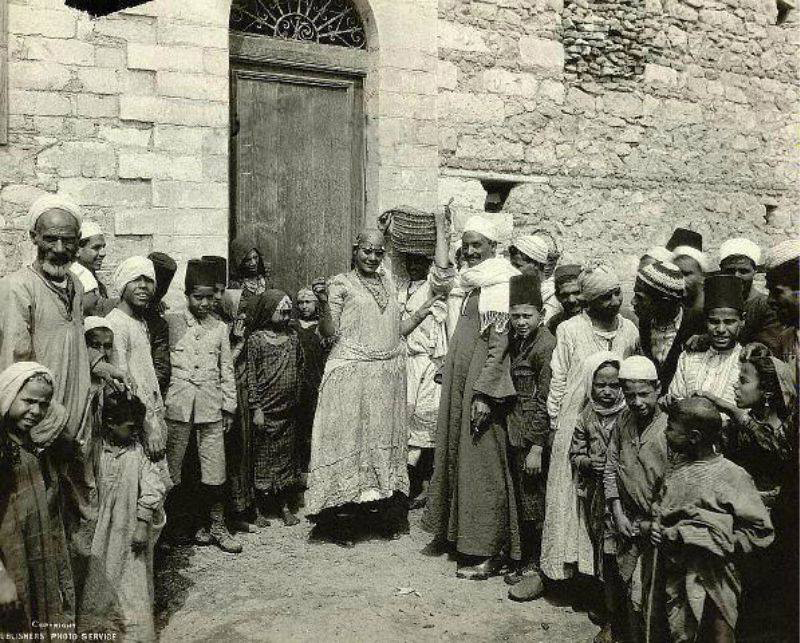 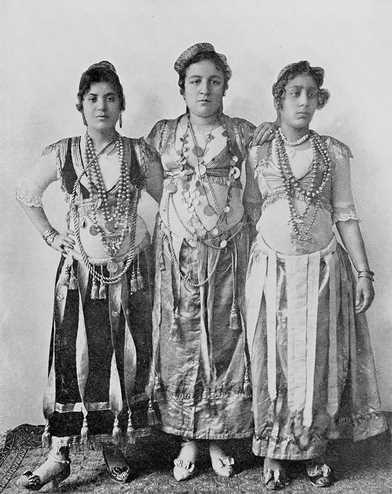 Boda egipcia (1920)
Daniel Lékégian. Danseuse arabe (Almeh) nº 101 (circa1880)
Más allá de los estereotipos
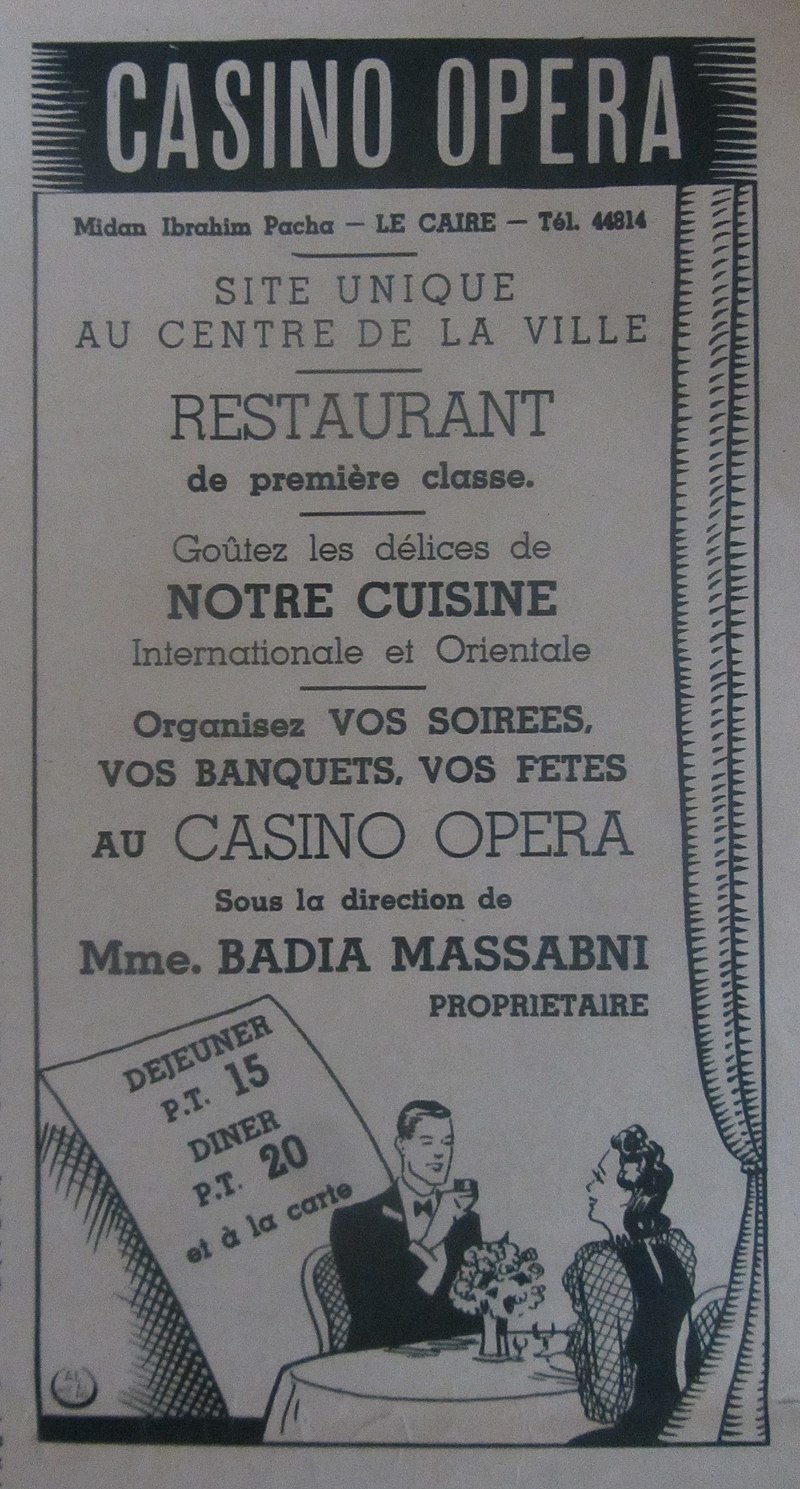 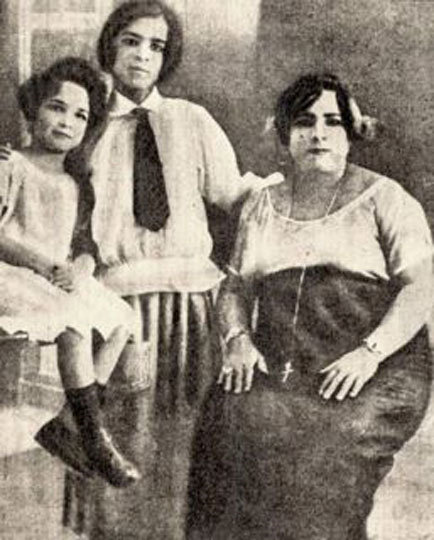 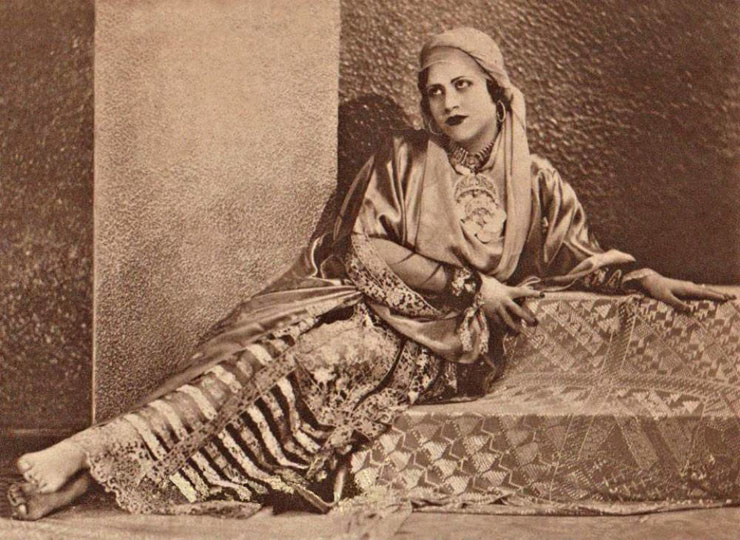 Beba Ezz ed-Din (1859-1930)
Bamba Kashar (1859-1930)
Más allá de los estereotipos
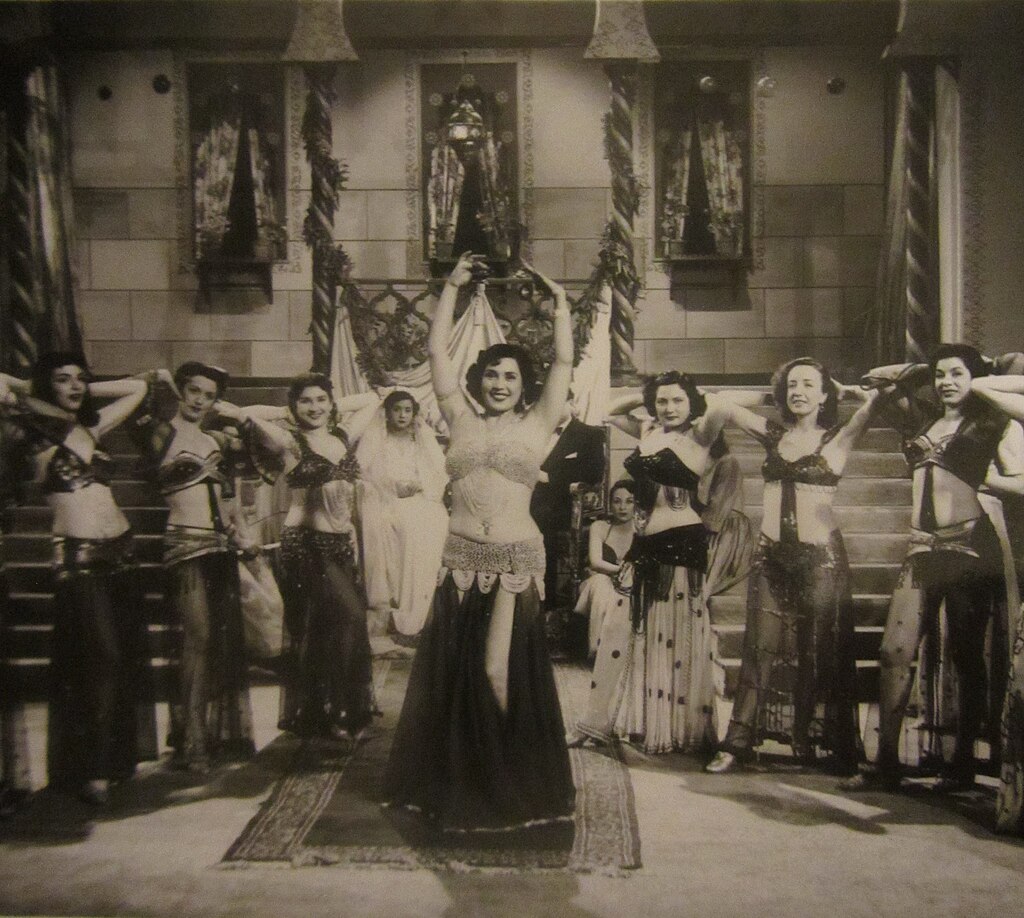 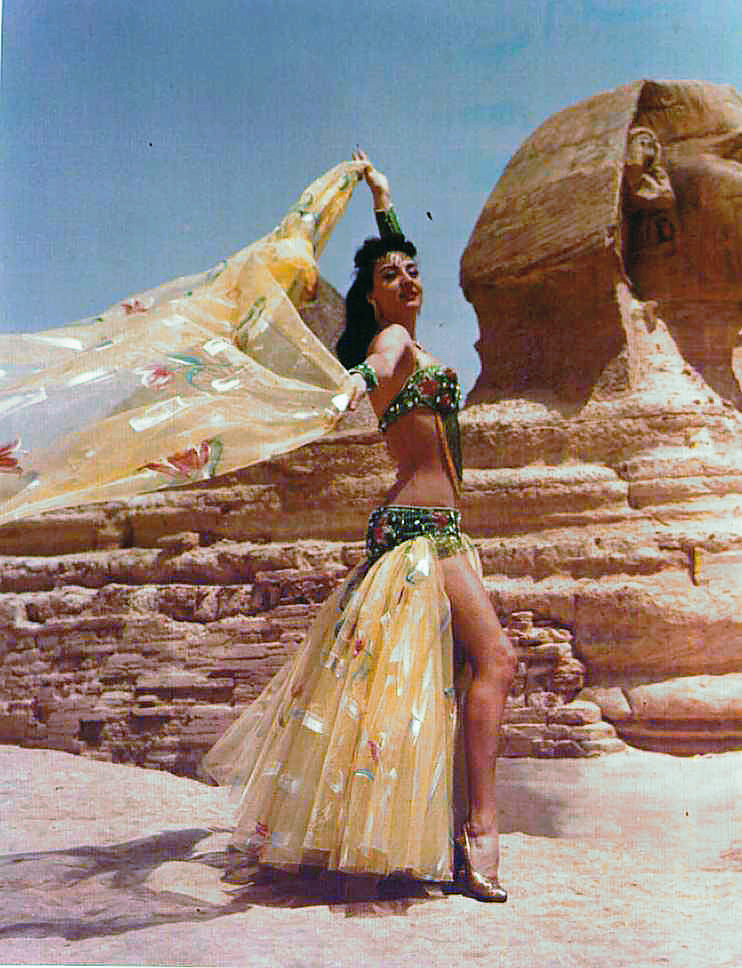 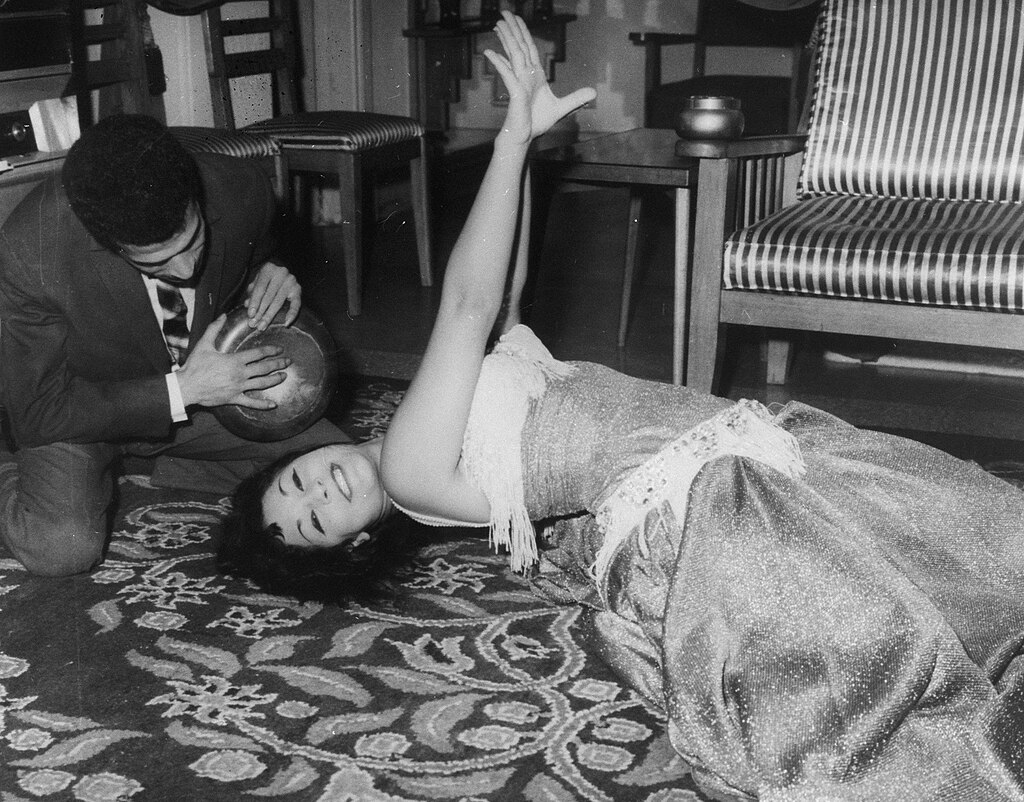 Soheir Zaki (1965)
Dalilah (1939)
Taheyya Kariokka (1915-1999)
Más allá de los estereotipos
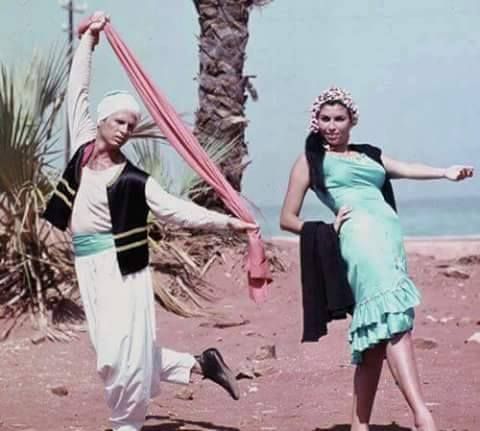 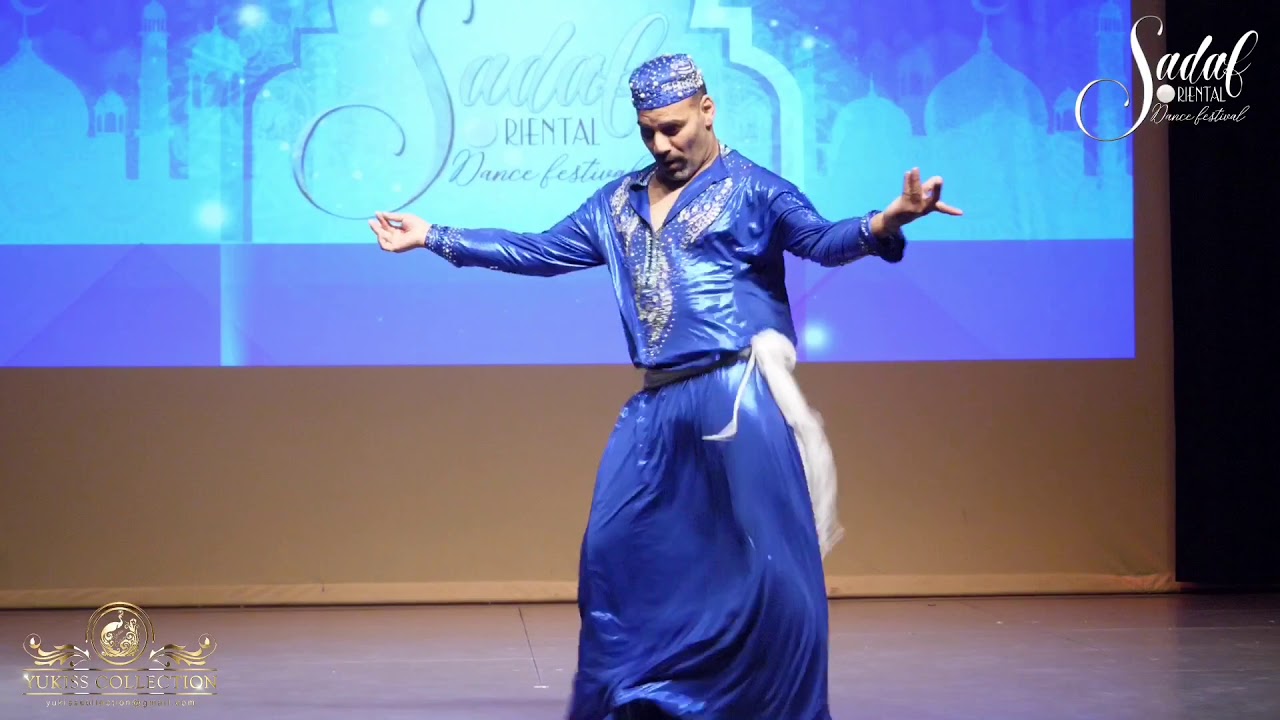 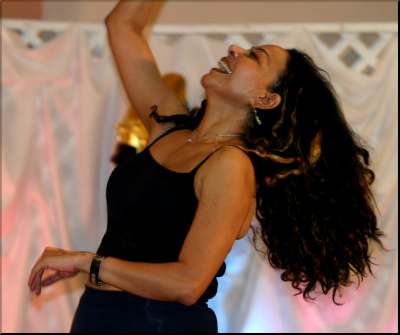 Mona Said (1931-2017)
Mahmud Reda (1930-2020)
Tito Saif (2019)
Umm Kultuum, el astro de Oriente (1898 -1975)
أُمّ كُلْثُوم 
كَوْكَب الشَّرْق(۱۸۹۸-۱۹۷٥)
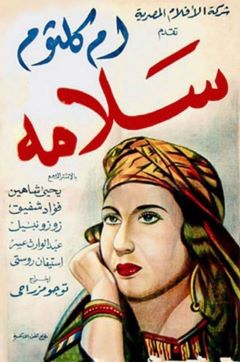 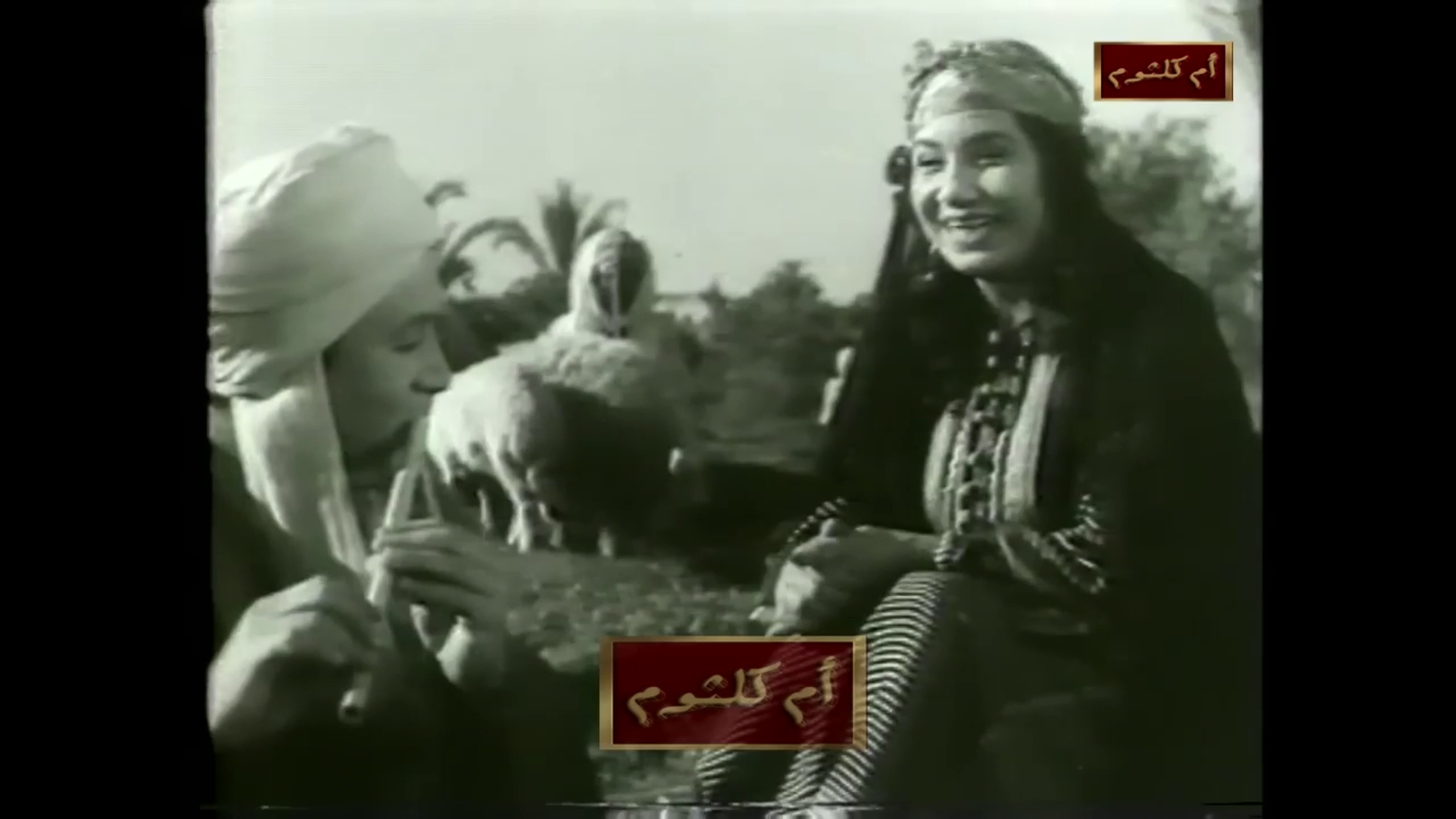 Gannii lii غَنِّي لِيCántame
Salama (1945) de Tuuguu Mizraahii
سَلامة (١٩٤٥) لـتُوجُو مِزْراحِي
Música: Zakariya Ahmad زَكَرِيَا أَخْمَد
Letra: Bayram at-Tunisi بَيْرَم التُّونِسِي
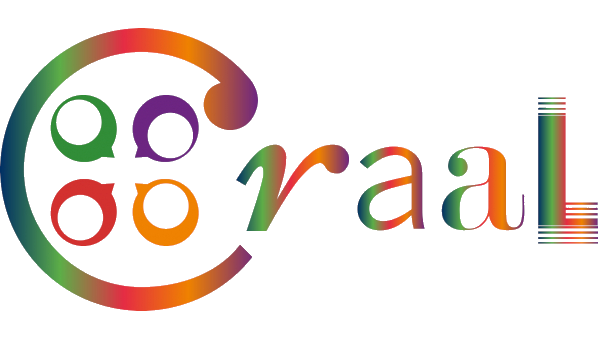 Busca la letra en estos recursos              : 
en inglés, Songs with Arabic lyrics translated into English. Shira.net
en árabe, Arabic Songs - Lyrics.com
Arabizi  عَرَبِـيـزِيEl alifato de los chats
https://www.gulfarabic.com/es/a12_arabiizi_alfabeto_de_los_chats.php
Saludos
صَبَاحُ ٱلنُّور!
9abaa7 an-nuur!
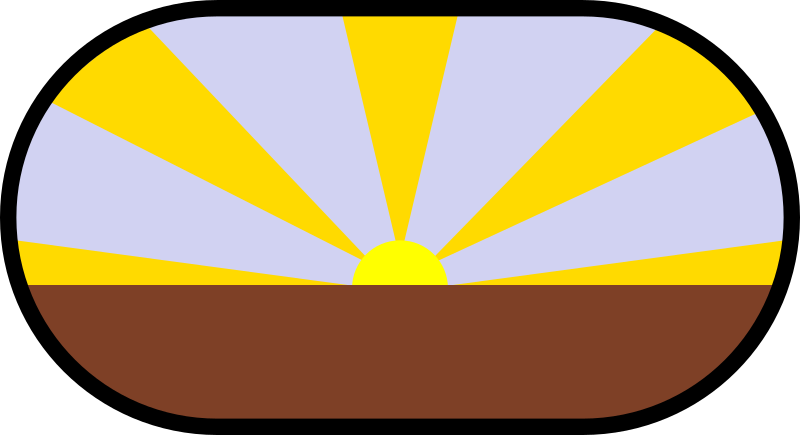 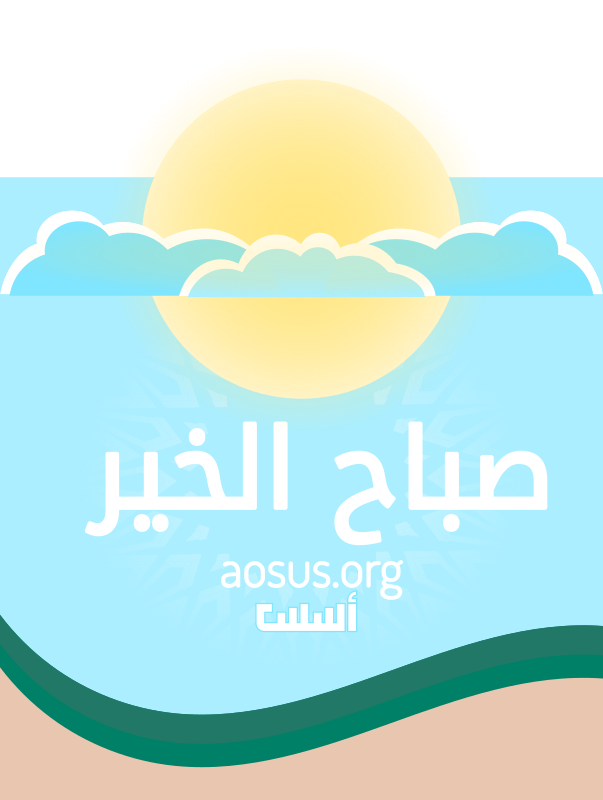 صَبَاحُ ٱلْوَرْد!
9abaa7 l-ward!
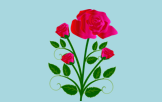 صَبَاحُ ٱلْخَيْر!
9abaa7 l-5ayr!
صَبَاحُ ٱلْفُلّ!
9abaa7 l-full!
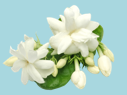 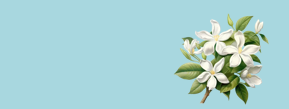 صَبَاحُ ٱلْيَاسمِين!
9abaa7 l-yaasmiin!
Saludos
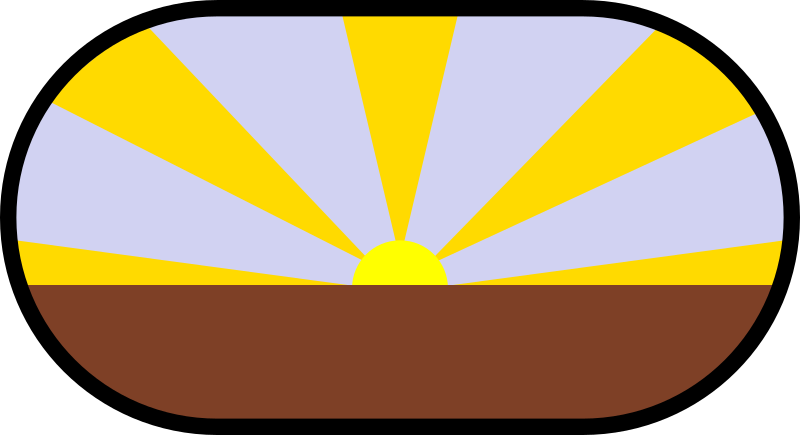 صَبَاحُ ٱلنُّور!
9abaa7 an-nuur!
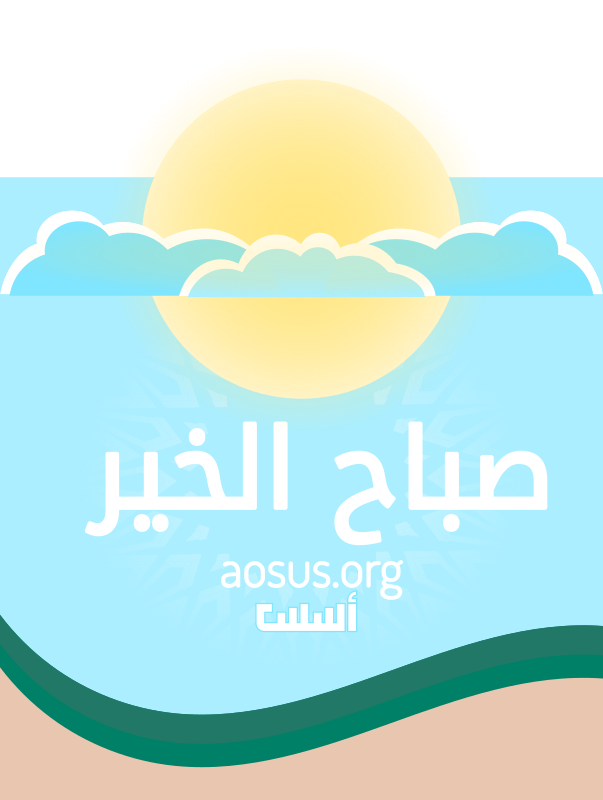 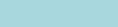 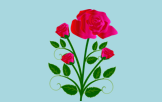 صَبَاحُ ٱلْوَرْد!
9abaa7 l-ward!
صَبَاحُ ٱلْخَيْر!
9abaa7 l-5ayr!
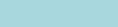 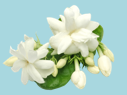 صَبَاحُ ٱلْفُلّ!
9abaa7 l-full!
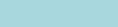 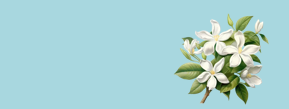 صَبَاحُ ٱلْيَاسمِين!
9abaa7 l-yaasmiin!
Repasa este saludo y otros en este  recurso              : Árabe paso por paso
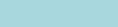 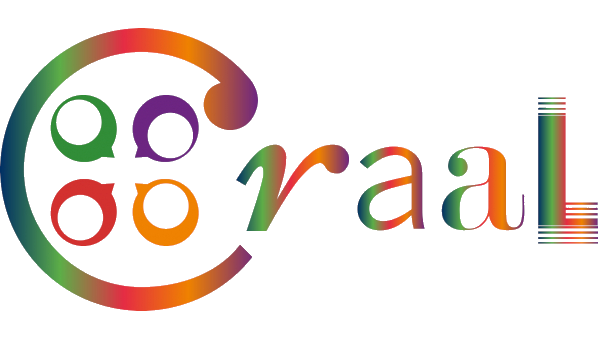 Saludos
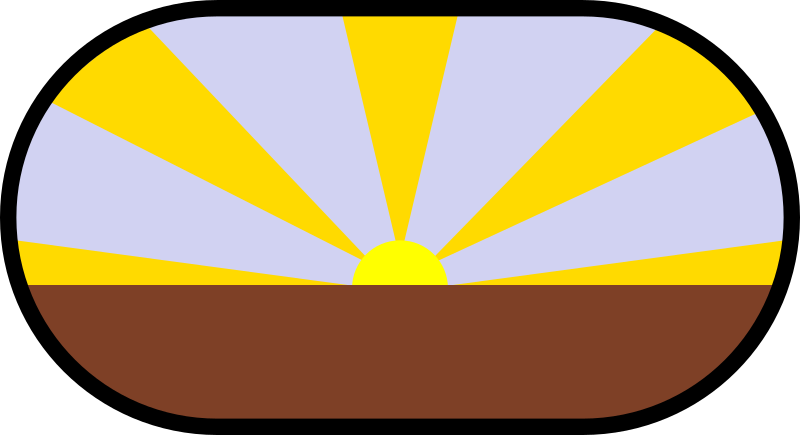 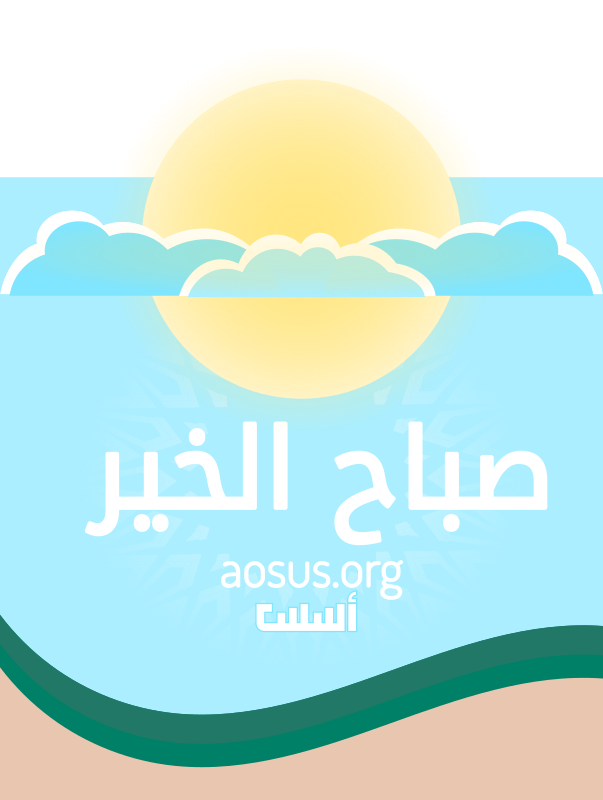 مَسَاءُ ٱلنُّور!
masaa2 an-nuur!
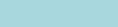 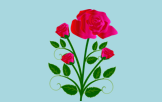 مَسَاء ٱلْوَرْد!
masaa2 l-ward!
مساء ٱلْخَيْر!
masaa2 l-5ayr!
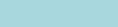 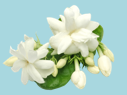 مَسَاء ٱلْفُلّ!
masaa2 l-full!
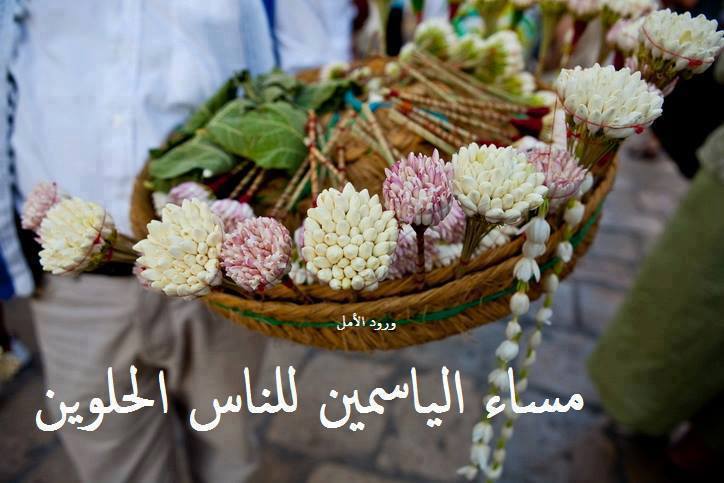 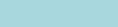 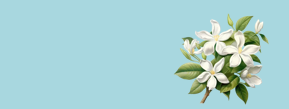 مَسَاء ٱلْيَاسمِين!
masaa2 l-yaasmiin!
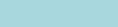 Presentación
أَنَا... anaa…
ٱسْمِي ... ismii…
Repasa y aprende los números del 0 al 12 con este recurso                : 
Árabe facilitado para hispanohablantes 

Práctica del 2 al 5 en árabe egipcio con la canción de Mu7ammad Muniir  Fii 3ish2 al-banaat versión original (min 3:43) y Remix (min 2:46)
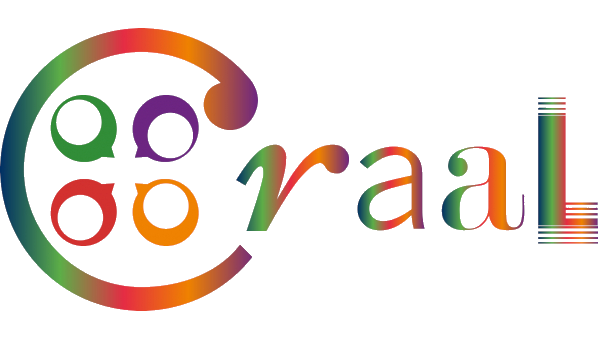 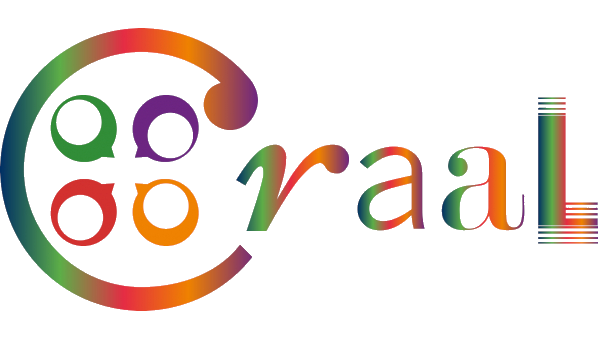 ¡Vamos a bailar!  يالاّ نَرْقُص! Yalla narqu6!
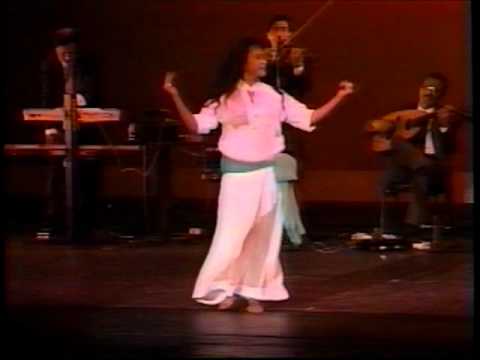 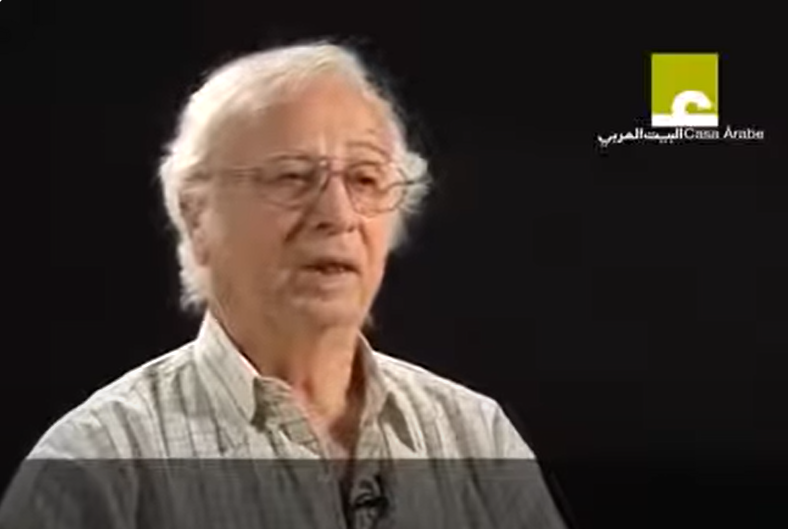 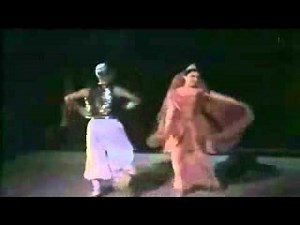 Mona Said
Entrevista a Mahmoud Reda
Mahmoud Reda Farida Fahmy
The International Conference on Middle Eastern Dance
Casa Árabe
Garam fii Karnak
¡Vamos a bailar!  يالاّ نَرْقُص! Yalla narqu6!
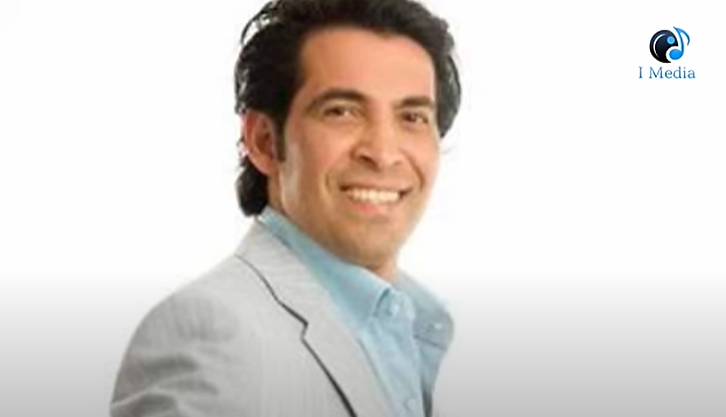 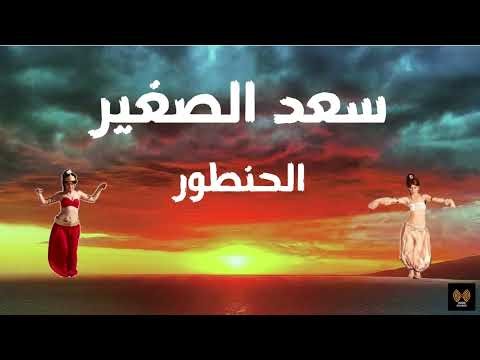 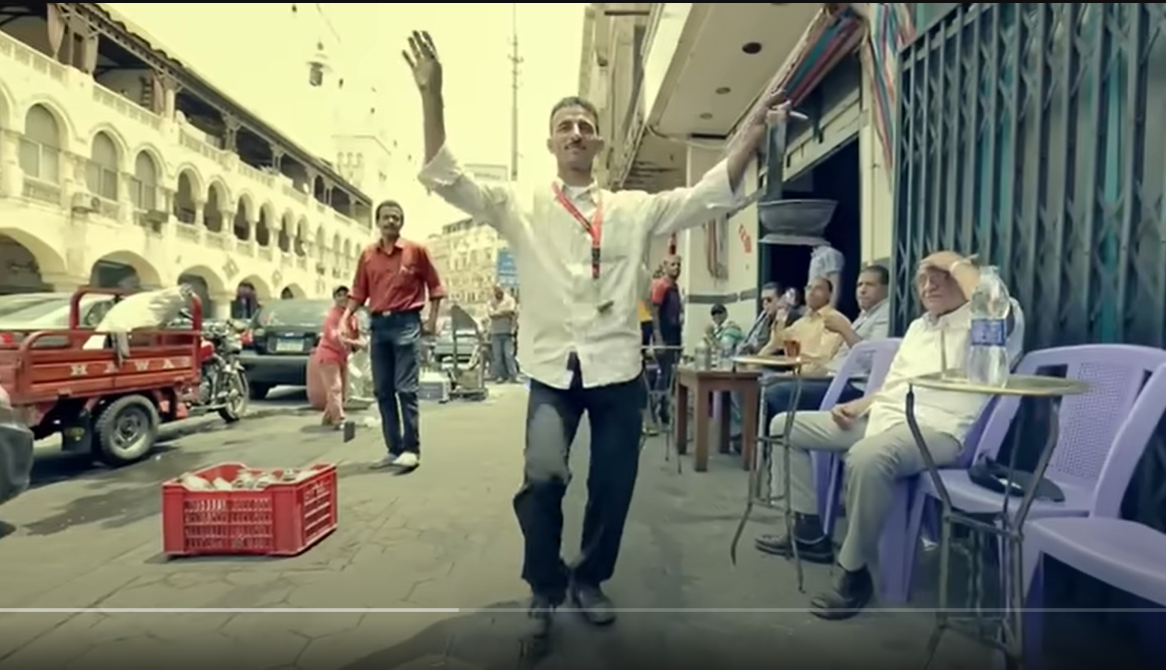 Sa’d El Soghayar
Hussain Al Jassmi
Sa’d El Soghayar
El Bortooqal الْبُرتٌوقَال
El Hantour الْحَنْطُور
Boshret Kheir بُشْرَة خَيْر
Escúchala aquí con la transcripción y traducción en inglés
¡Vamos a bailar!  يالاّ نَرْقُص! Yalla narqu6!
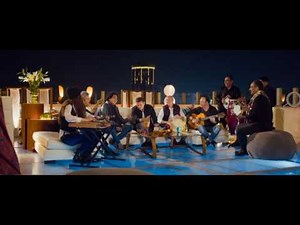 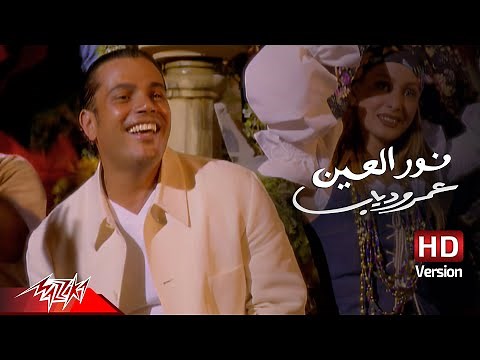 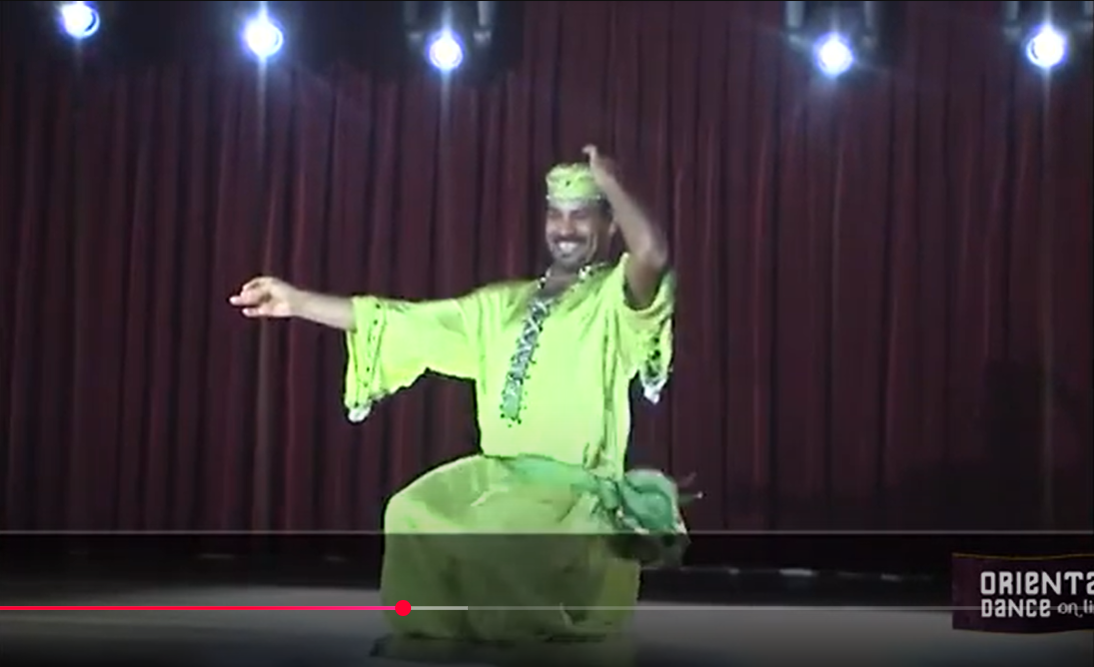 Entrevista con Tito Saif
Amr Diab
Amr Diab – Mohamed Mounir
Nour el Ein نُور الْعَيْن
min 8:10
Al-Qahira الْثقَاهِرَة
Sigue el consejo de Tito Saif y aprende árabe egipcio con las canciones. Recurso             : Egyptian Arabic Dialect Course
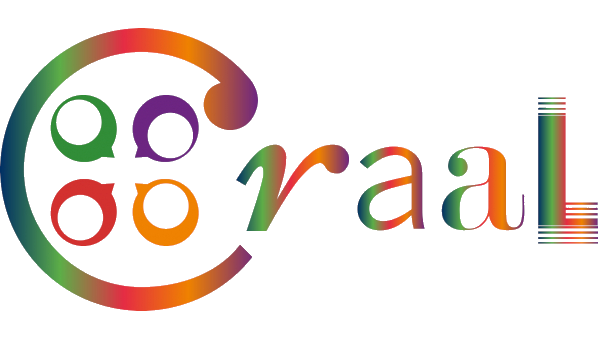 Expresiones útiles 
en árabe dialectal egipcio
يالاّ yalla
كُوَيْس kuways
كِذَا ked’a
venga, vamos
bien
así
شُوَيَة شُوَيَة
shuway shuway
عَلَى طُول 3ala 6uul
حِلْوَة7elwa
أَيْوَةaiwa
recto, sigue
buena, bonita
¡azúcar!
sí
despacito, poquito a poco
خَلاَص 5alaa6
شُكْرًاshukran
كَمَان مَرّةkamaan marra
ya está, se acabó
gracias
otra vez
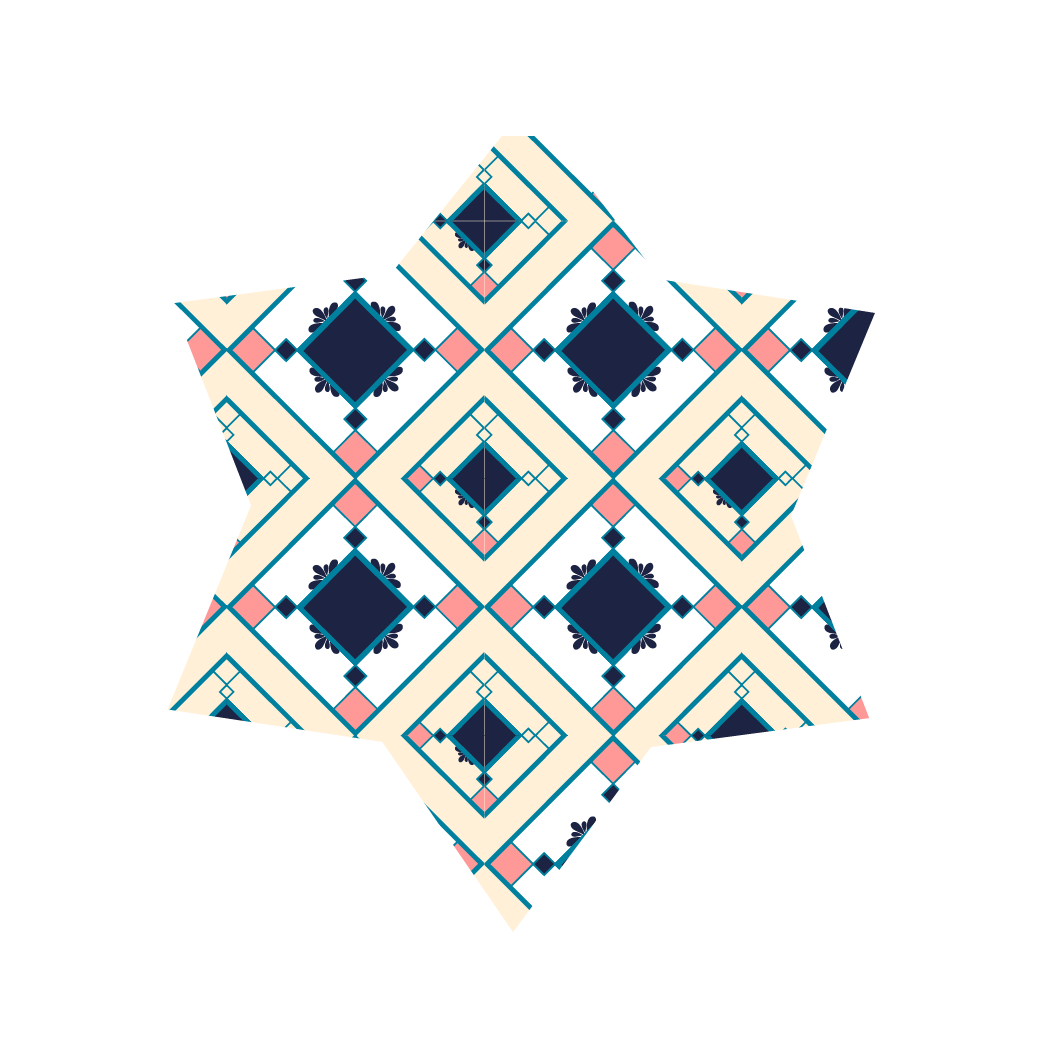 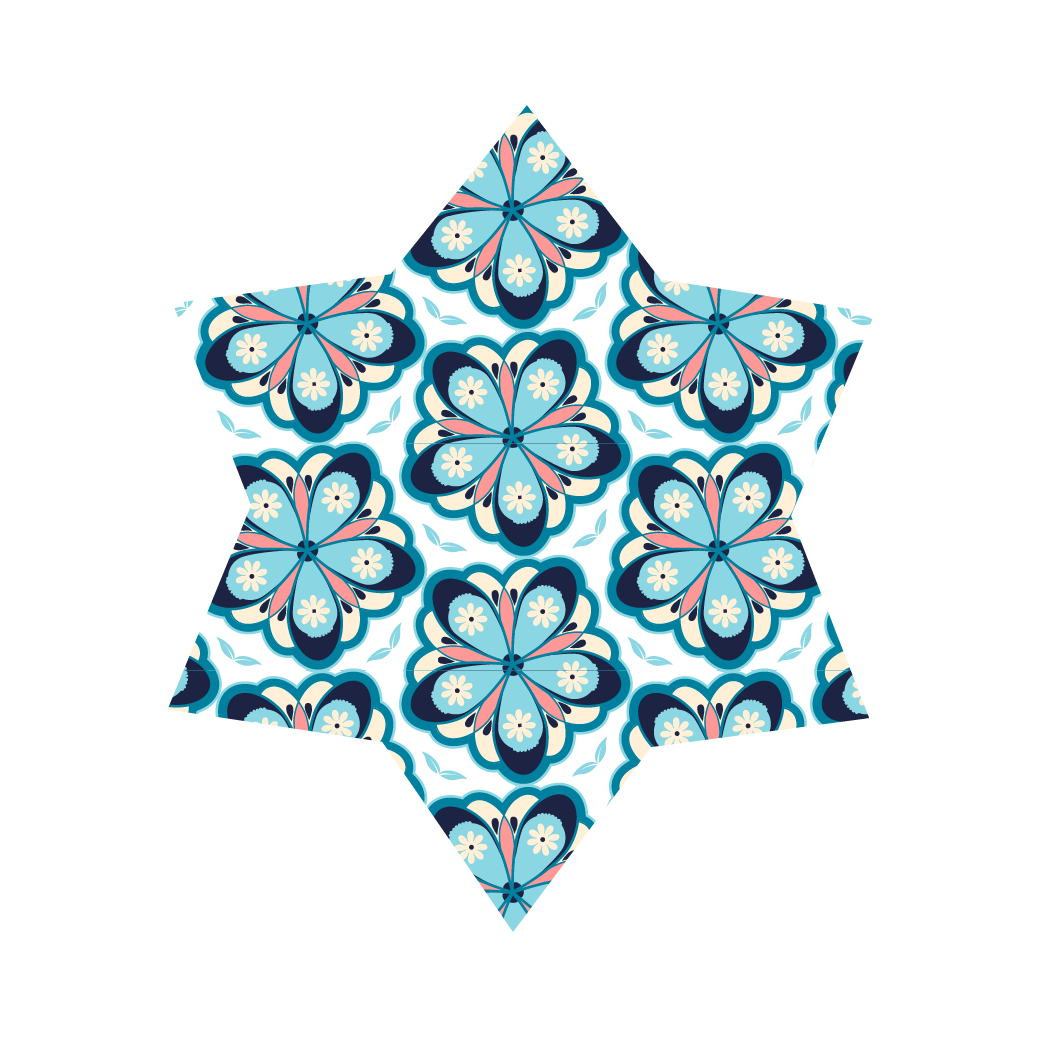 No olvides:فِي الْحَـرَكَة بَـرَكَة Fii l-7araka baraka
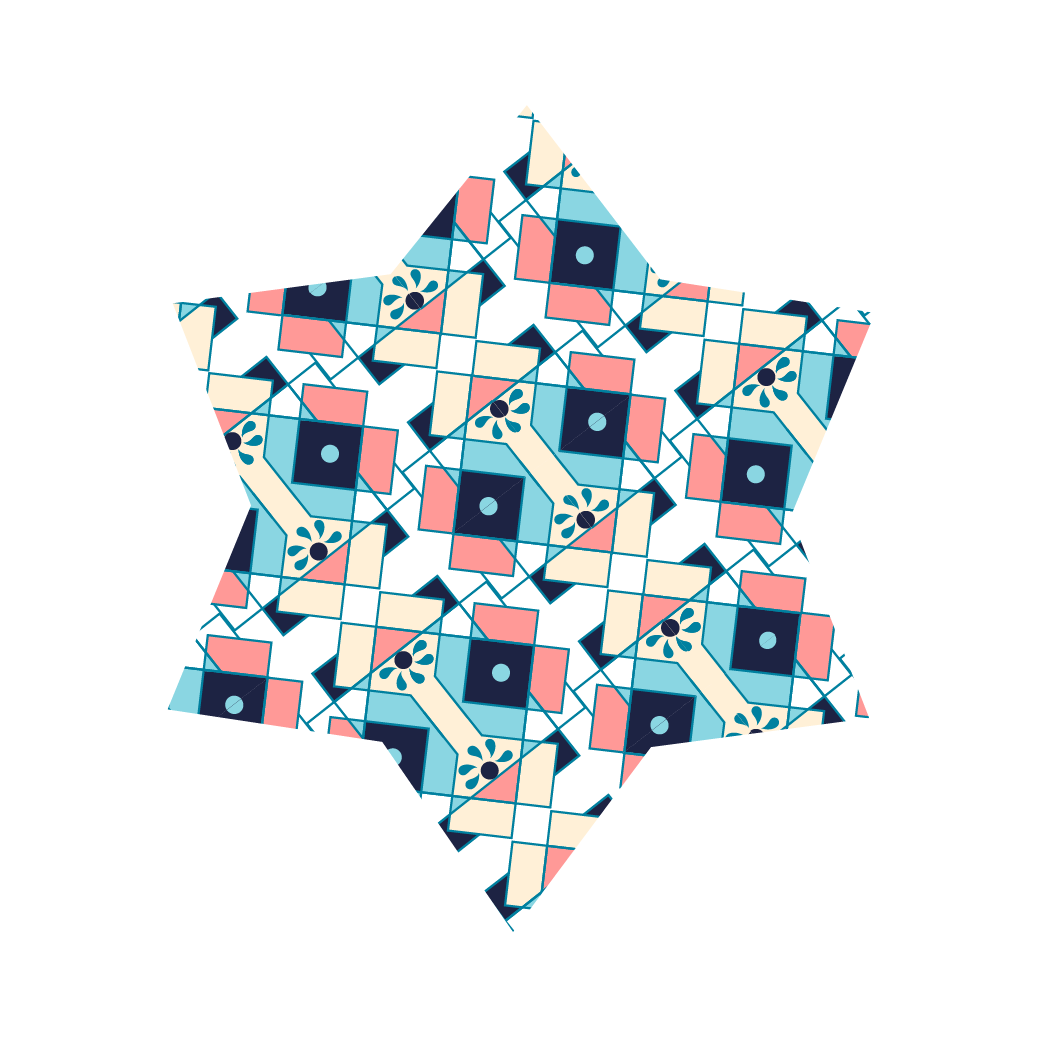 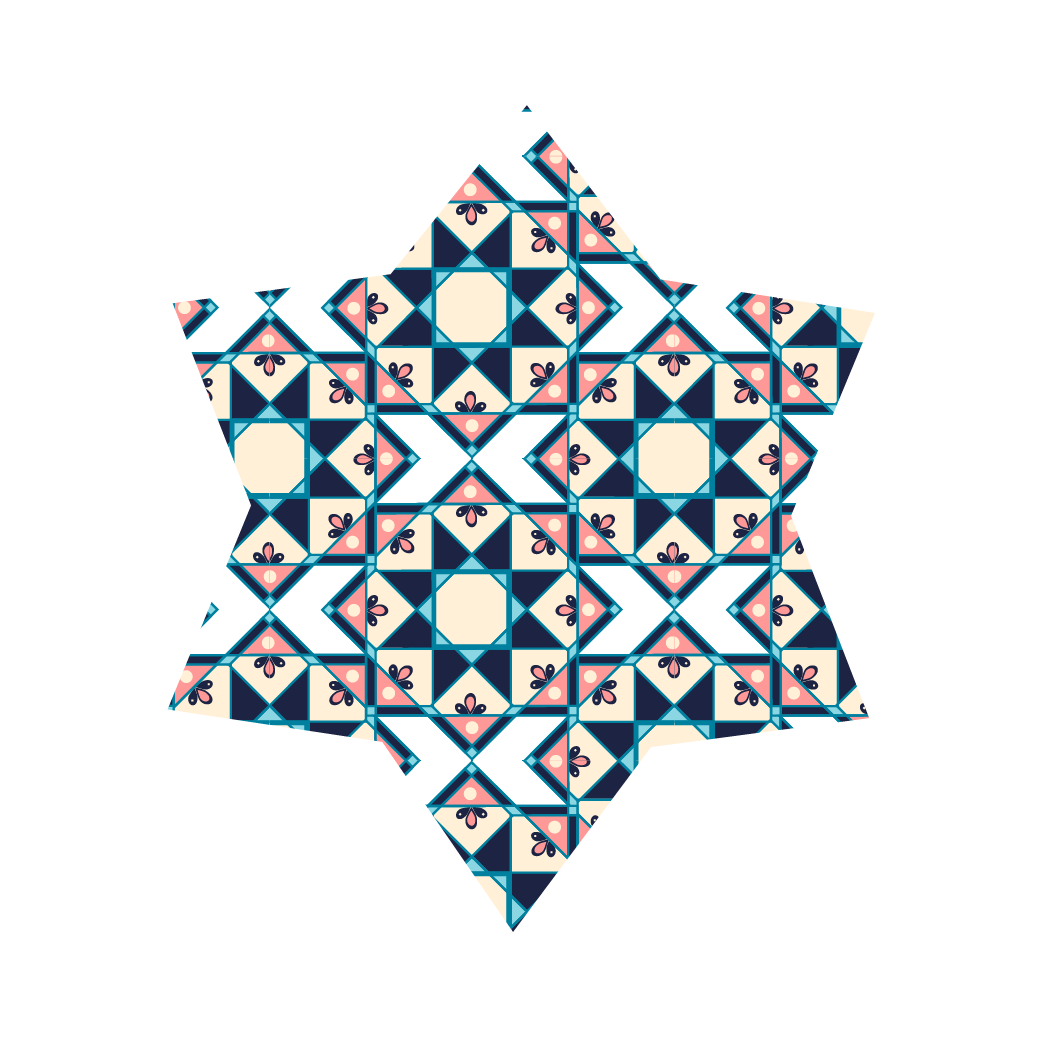 وَشُكْرًا
wa-shukran
Esta presentación ha sido realizada por Ana Ruth Vidal Luengo y Paz Blanco Solís con Slidesgo, iconos de Freepik e imágenes de Clipart Culture y Shira.net